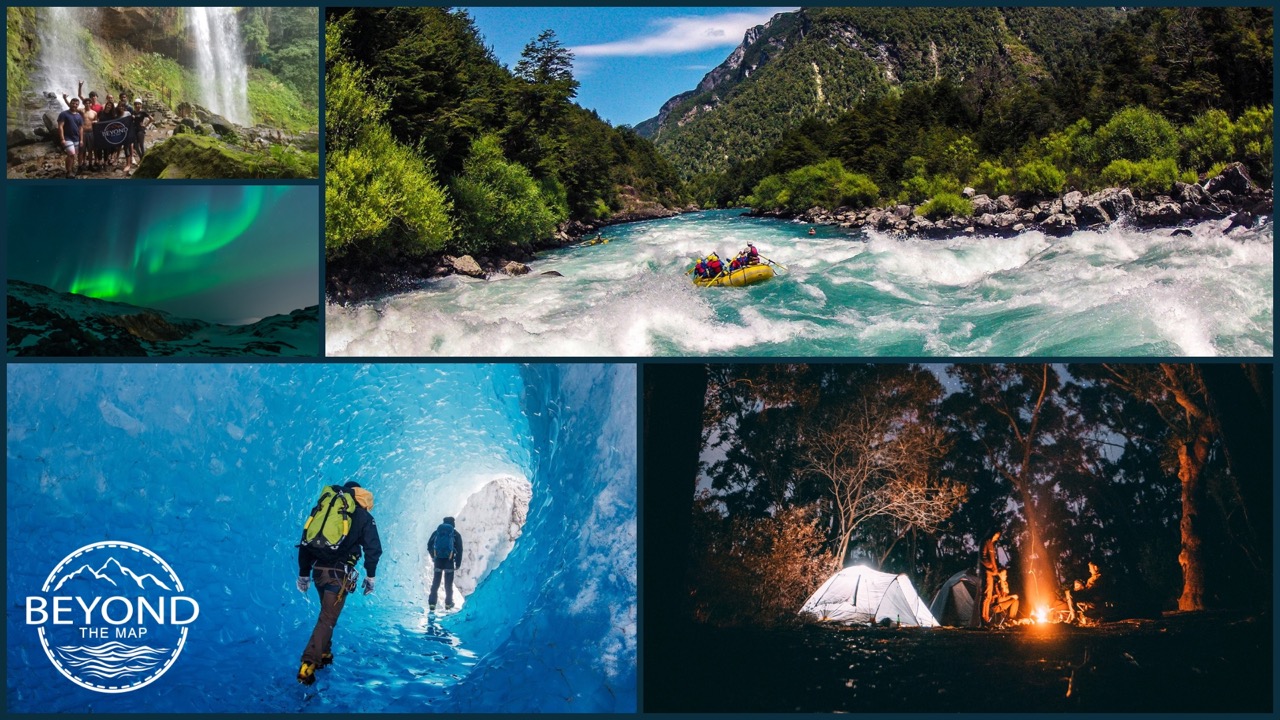 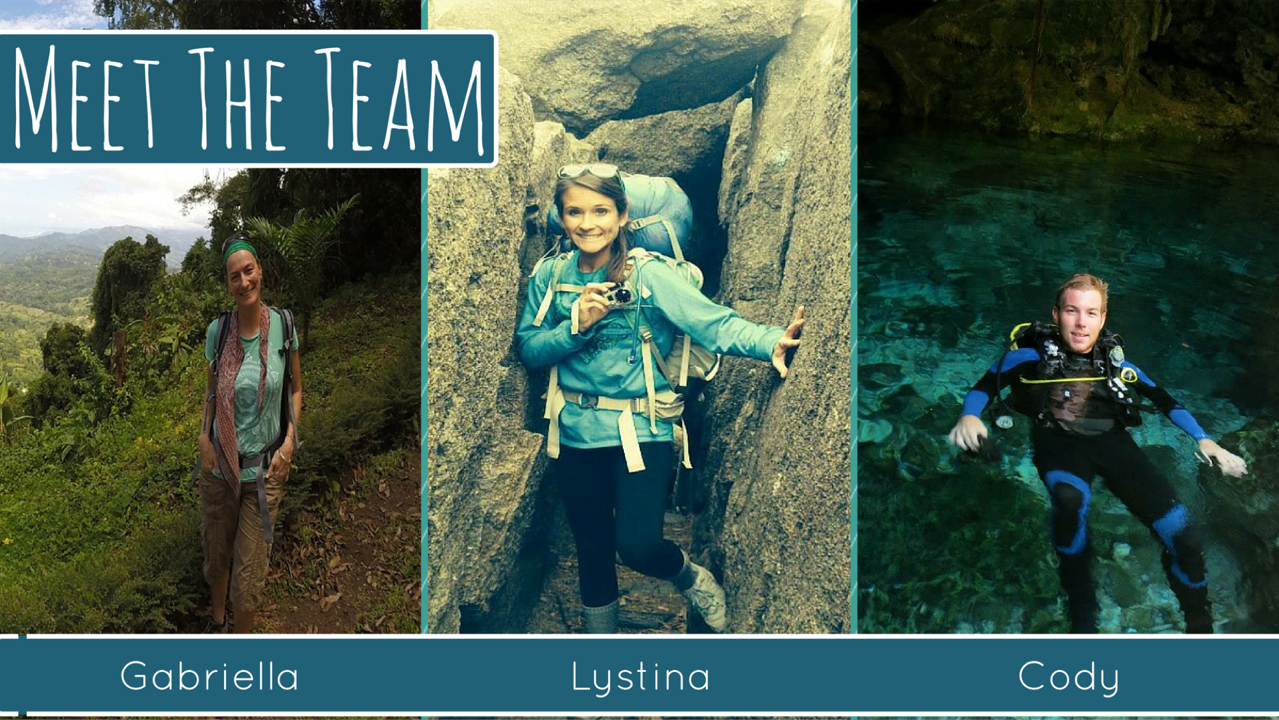 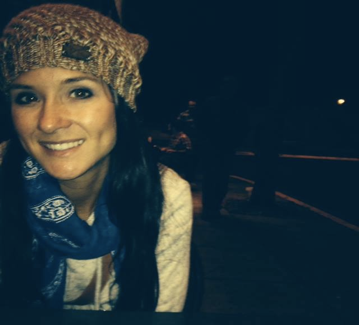 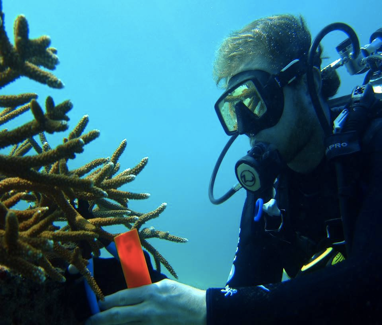 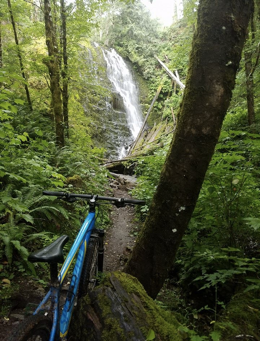 mi esposa
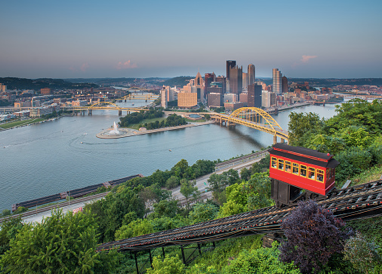 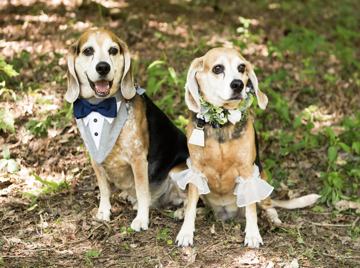 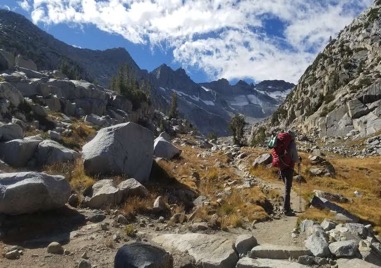 mi perros
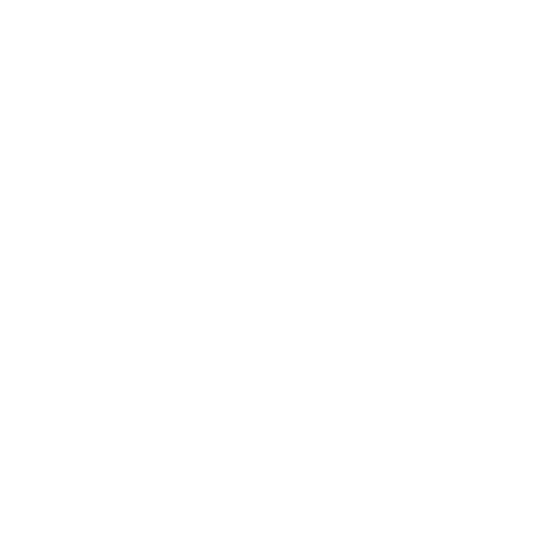 Provide transformative travel experiences
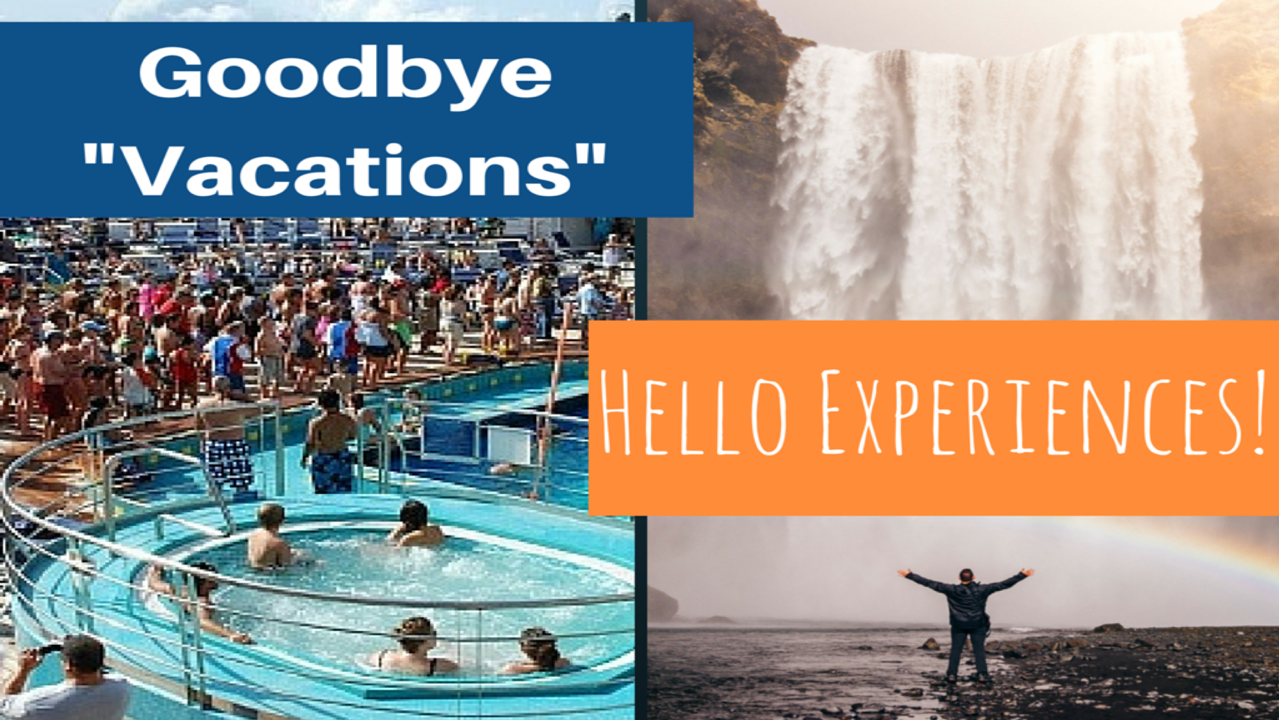 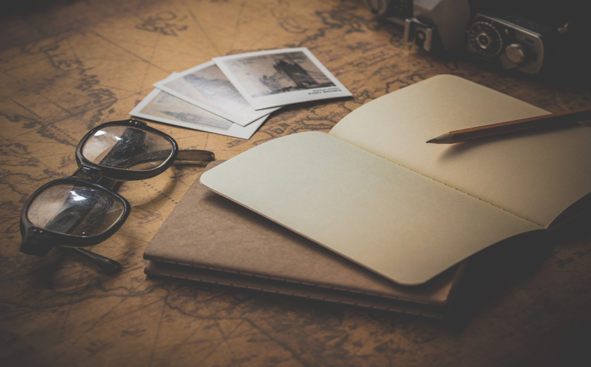 Carefully Crafted


Unique Experiences
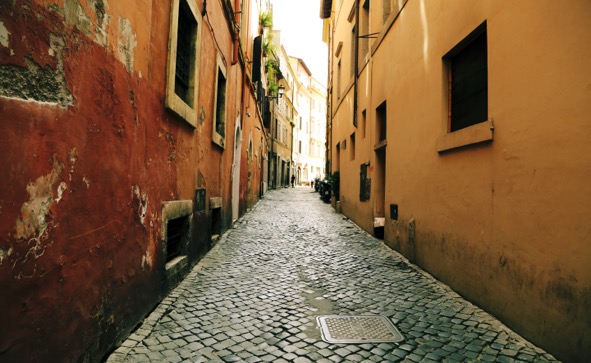 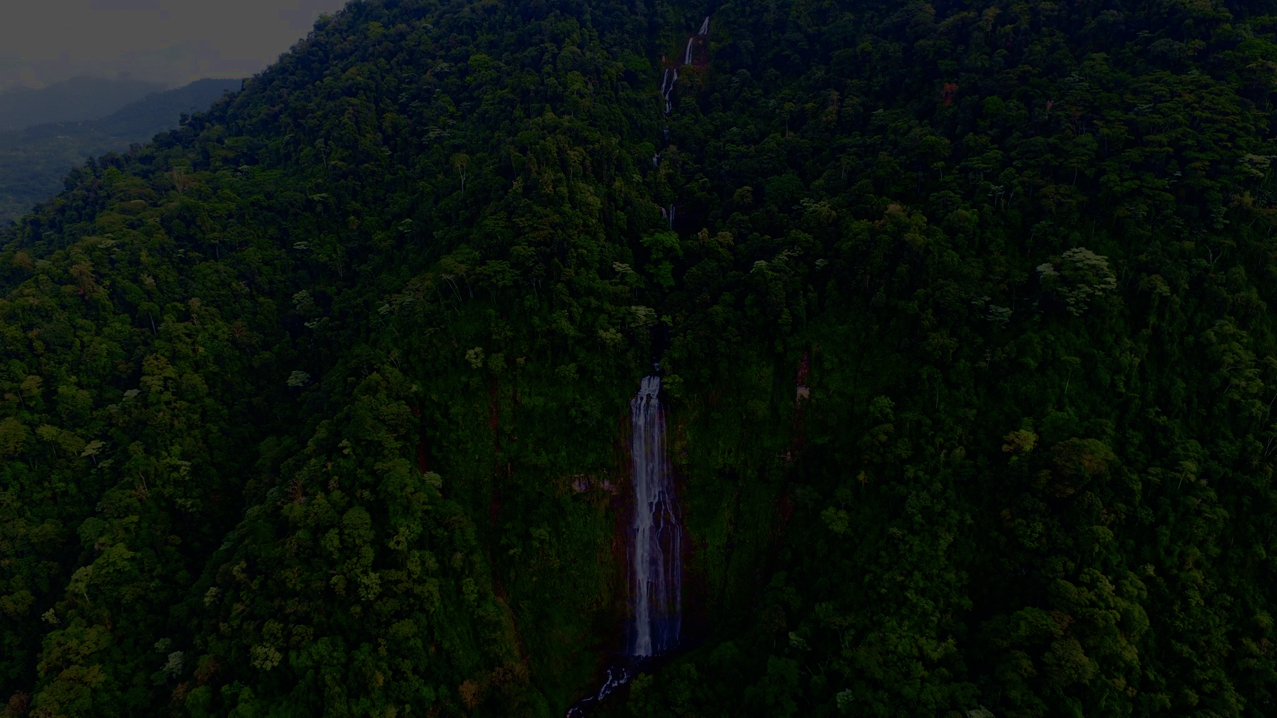 COSTA RICA
[Speaker Notes: Finding these BTM experiences is often an adventure in of itself- one full with unsuspecting twists and turns. This evening I would like to share with you our journey that led us to discovering our beyond the map experience in Costa Rica. 

But first for those of you that may not know much about the area, it will help to know where it is…does anyone know? (stickers)]
WHAT ARE YOU MOST EXCITED FOR?

WHAT ARE YOU MOST NERVOUS ABOUT?

WHAT INSPIRED YOU TO GO TO COSTA RICA?
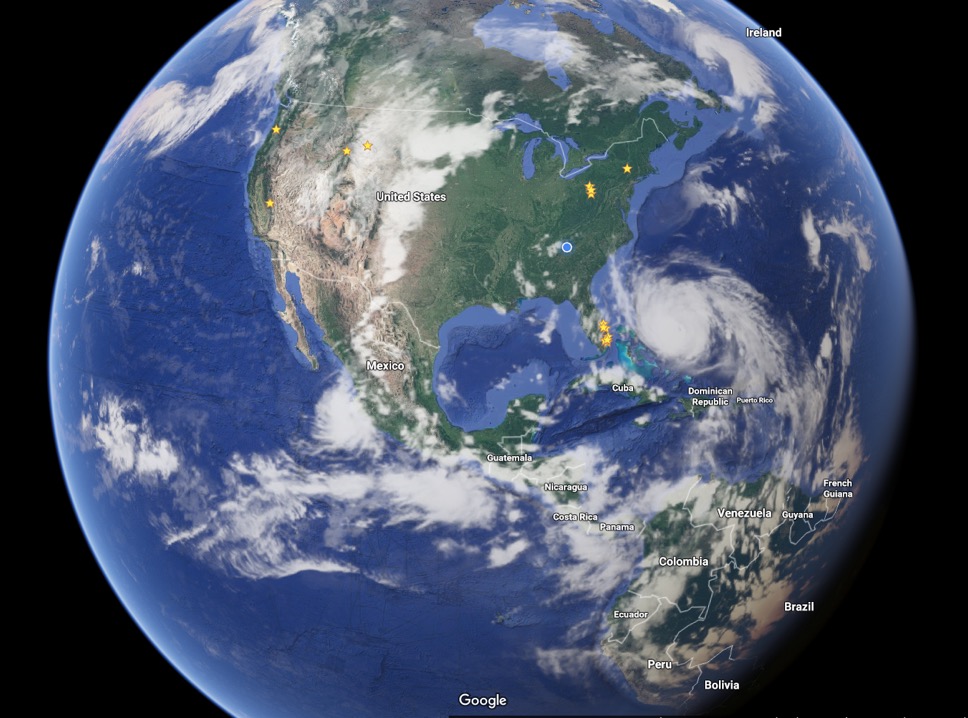 TRAVEL NOTES:

< 3 Hrs (from FTL)
-2 hr time change
 9º 56' N, 84º 05' W
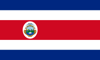 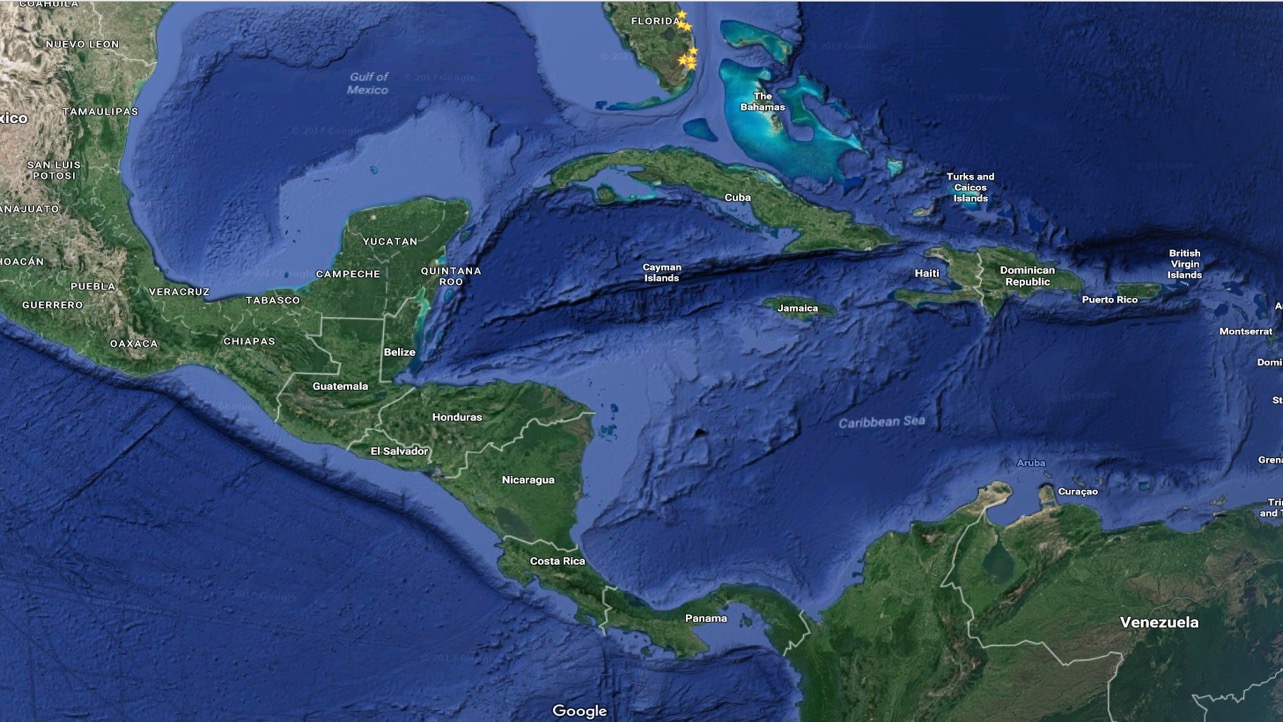 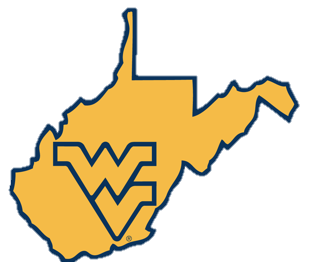 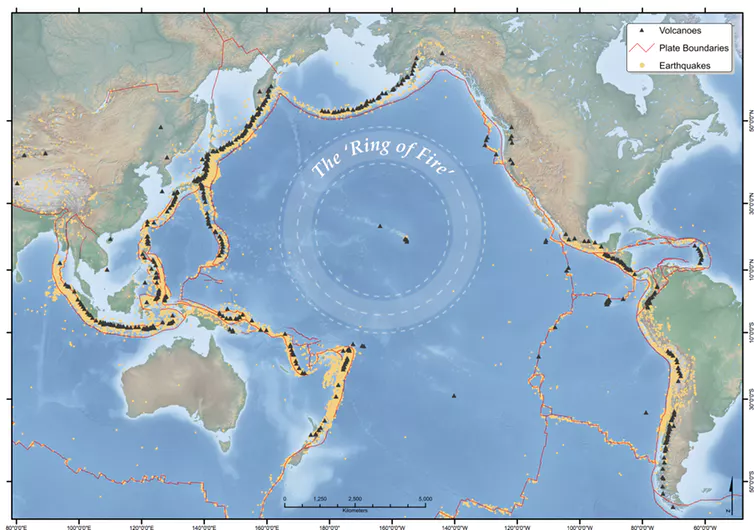 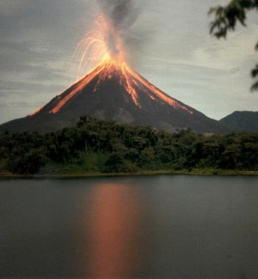 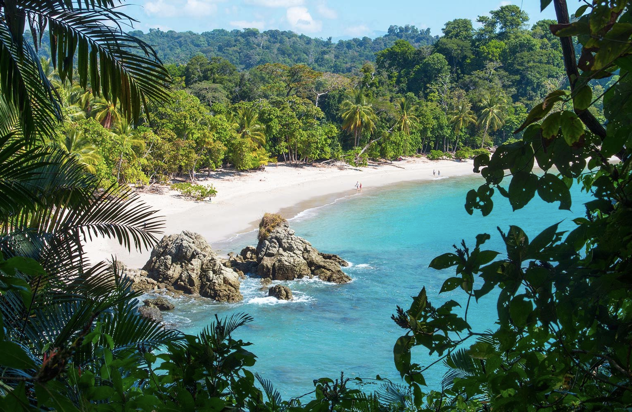 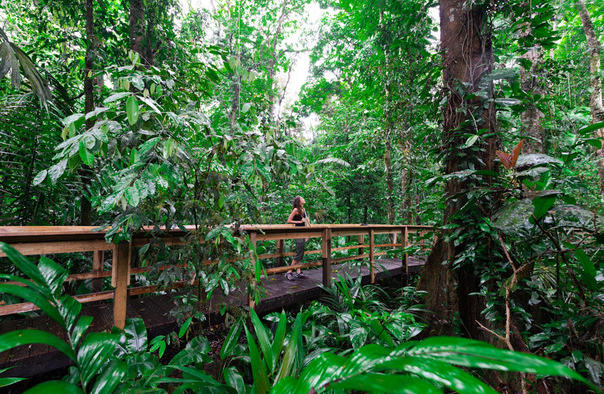 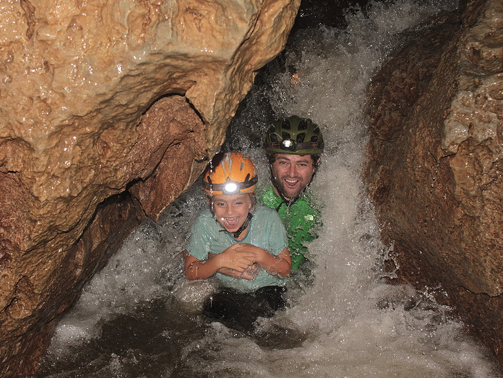 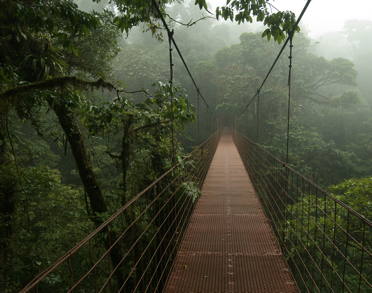 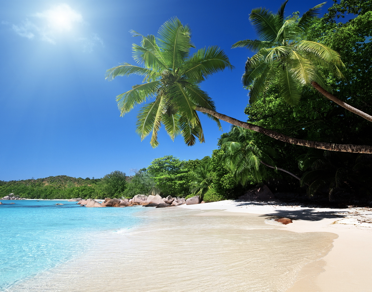 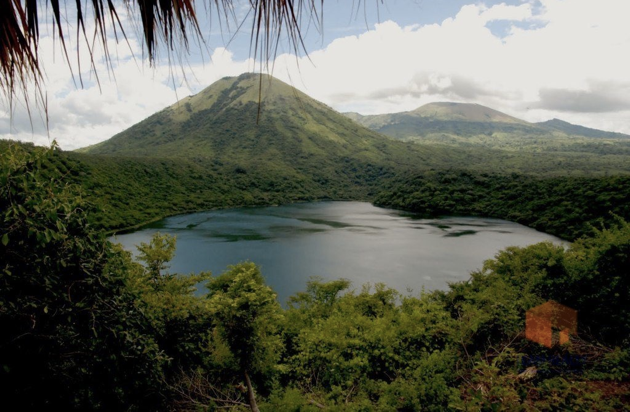 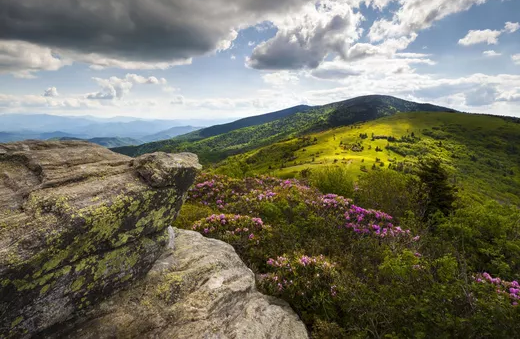 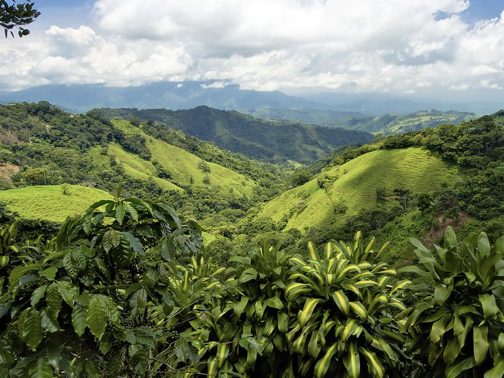 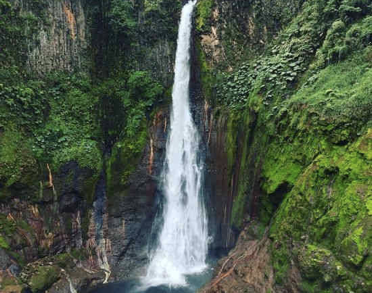 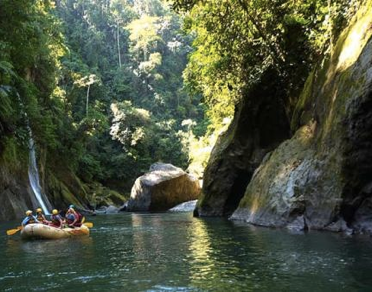 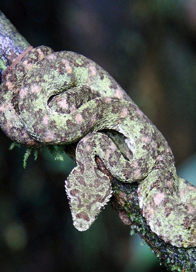 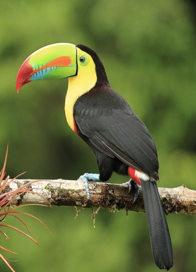 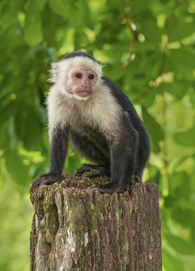 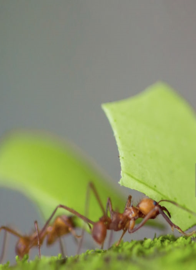 White Faced Capuchin
Keel-Billed Toucan
Eyelash Pit Viper
Leaf Cutter Ants
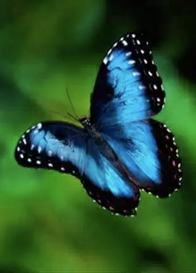 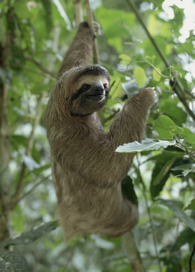 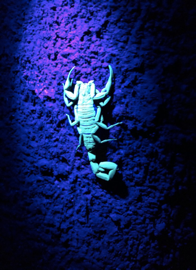 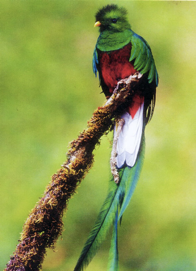 3-Toed Sloth
Bark Scorpion
Blue Morpho
Quetzal
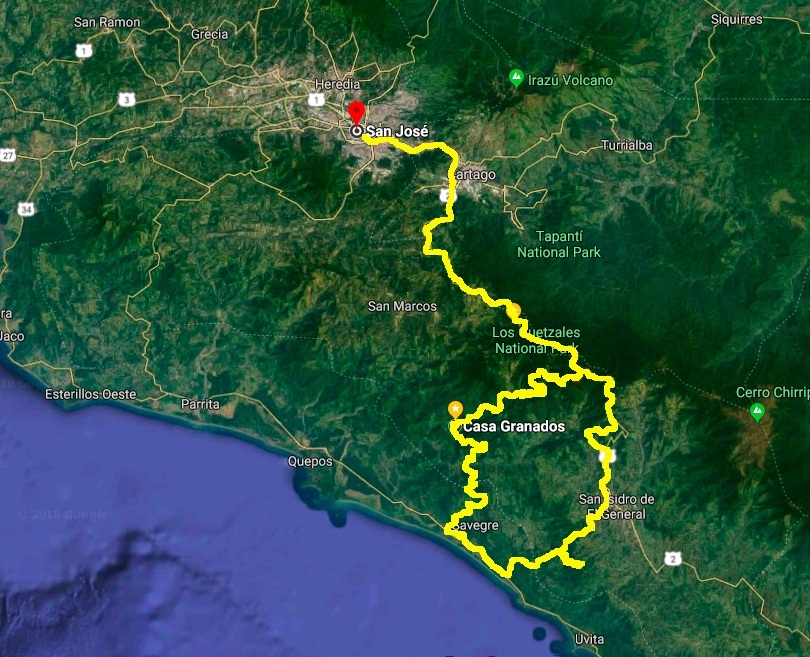 DAY 1
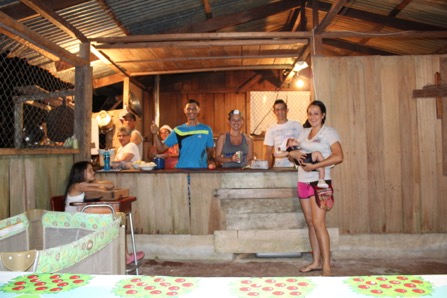 Travel day = 3 ½ - 4 hr drive

Rustic ranch & farm

Dinner, welcome & orientation

Relax, you’ve made it!
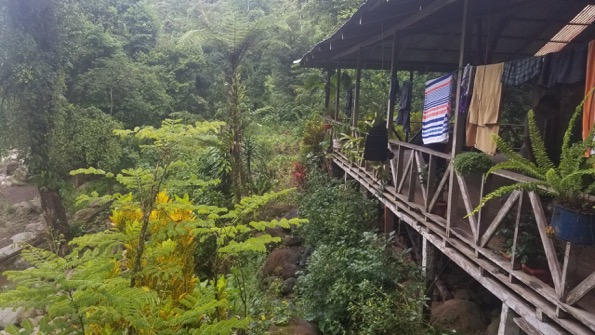 DAY 2
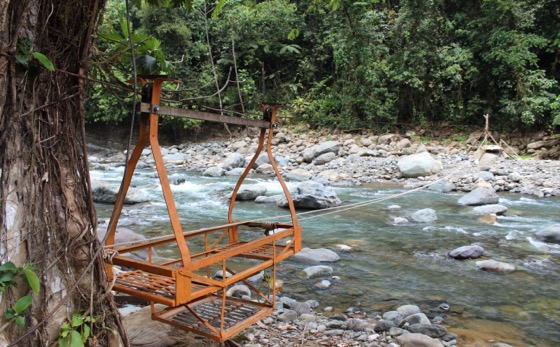 1 hour hike to remote village

Explore village & surrounding area

Locally prepared lunch

Afternoon community service project

Homestay with local family (rustic)

Prepare and learn local dishes for dinner with the family 

Relax to the sounds of the jungle!
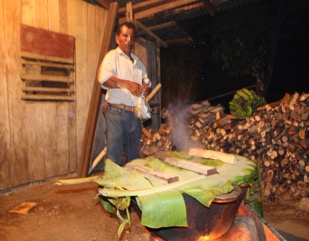 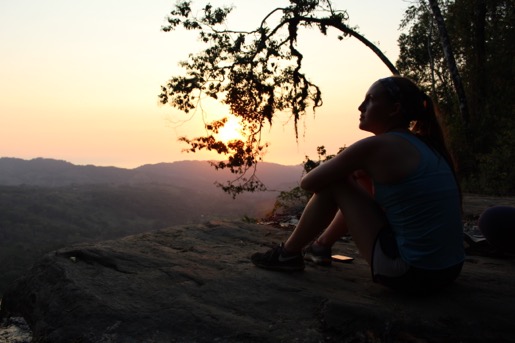 DAY 3
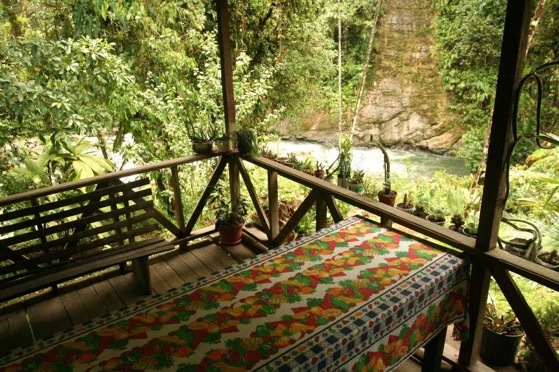 1 hr hike to next homestay 

Explore local area and river

Lunch and afternoon community service project

Traditional sauna ceremony and swimming

Dinner and chocolate making
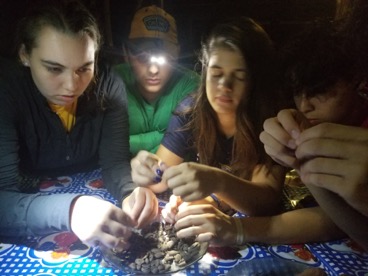 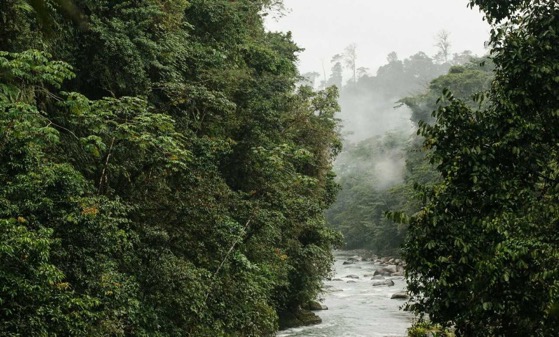 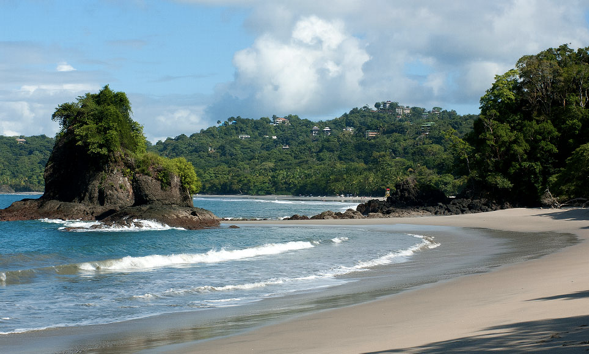 DAY 4
Hike out of the jungle towards the coastline

Lunch on the Pacific Coastline

Learn to surf on world-class waves

Final group dinner before returning home
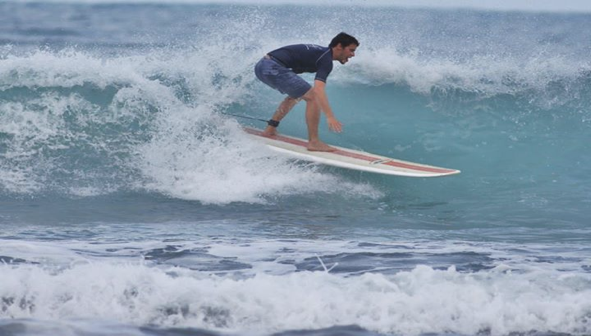 DAY 5
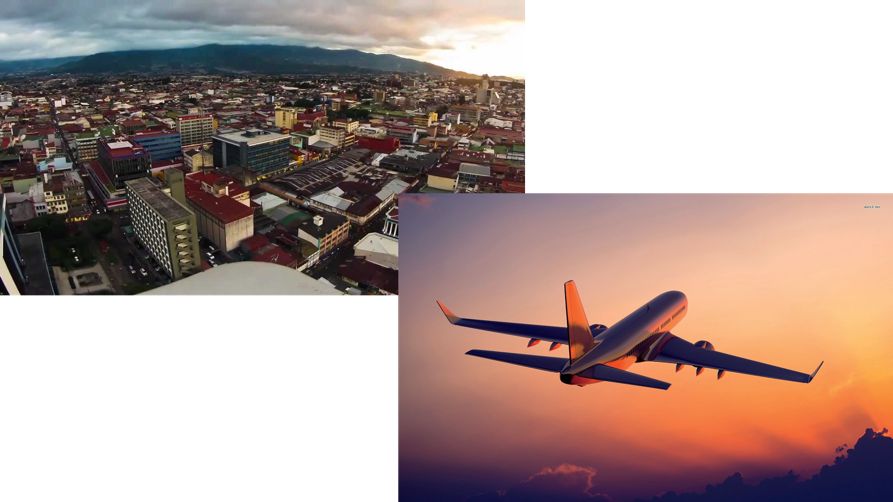 3-4 hr drive

Lunch & souvenirs

Depart for home!
QUESTIONS??
Travel Notes:
Accommodations:
”Natural” Air Conditioning
“Natural” Showers
No/Limited Electricity

Luggage

Cell-phones

“WILD” life
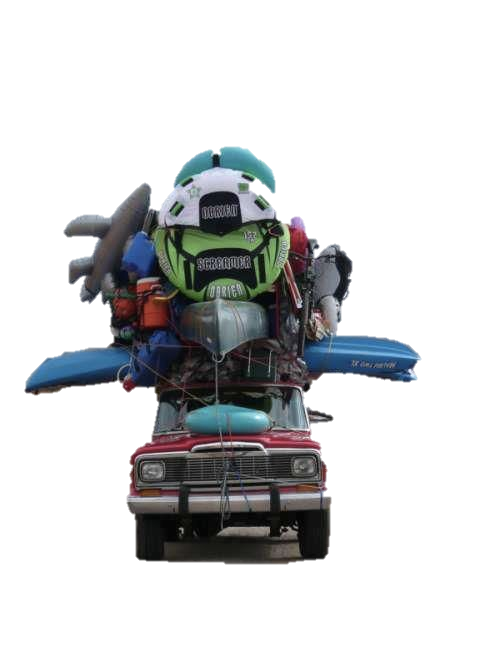 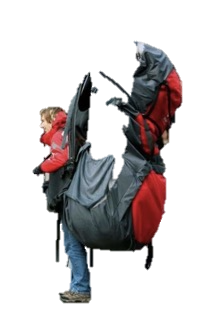 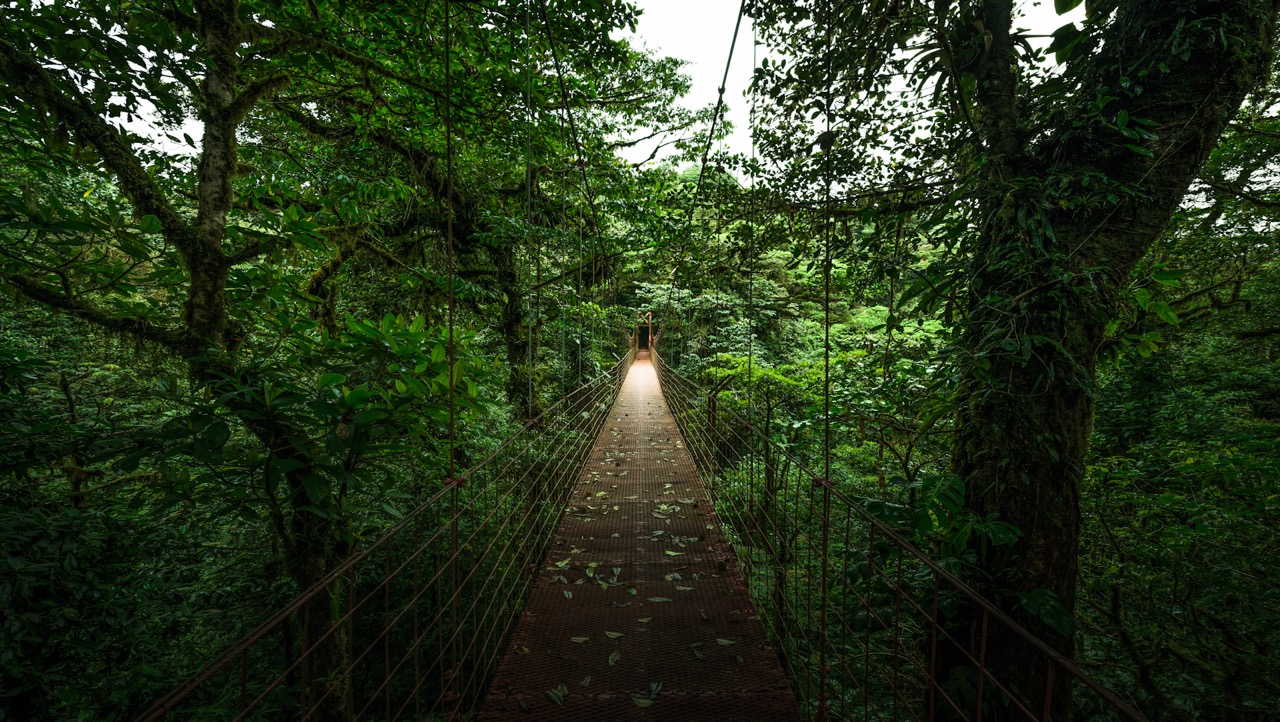 PACKING LIST
Can't Live Without 

Duffel Bag/Suitcase 
Base Layers (moisture wicking) 
T-shirts/Long Sleeves 
Pants/shorts 
Rain Jacket & Rain Pants 
Hiking Boots/Athletic Shoes 
2nd Pair of Comfort Shoes 
Sweater/Hoodie 
Undergarments  
Swimsuit 
Toiletries 
Passport/ID 
Personal Medications 
Day pack/backpack
Can Barely Live Without 

Watershoes (secure) 
Sunglasses/Croakies 
Camera, Batteries, Chargers 
Headlamp (BTM Rental Available) 
Trekking Pole 
Towel 
Journal/Book 
Re-Usable Water Bottle  
Insect Repellent  
Colon (local currency) 
Plastic Bag(s) for Dirty/Wet clothes 
Dry Bag
Ear Plugs
WEATHER
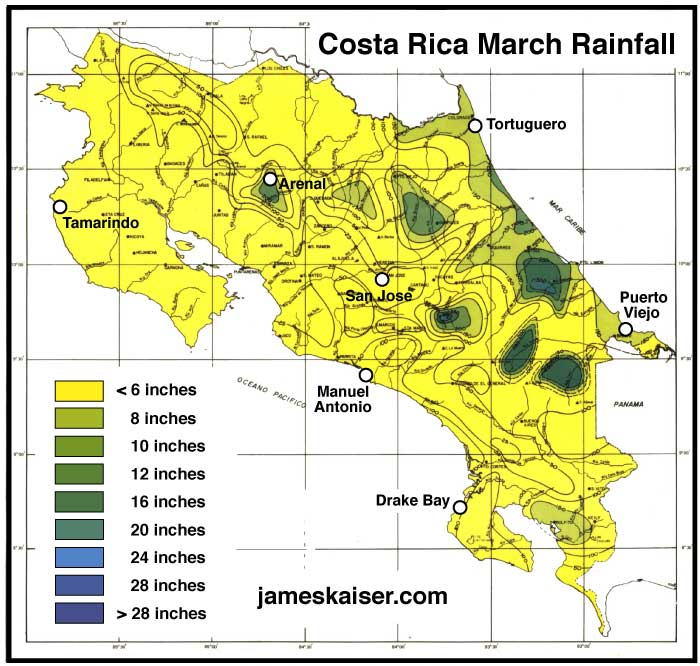 Dry Season
Coastal temps: low 80’s to low 90’s
Highland temps: mid 70’s to mid 80’s

Generally, warmest time of the year…
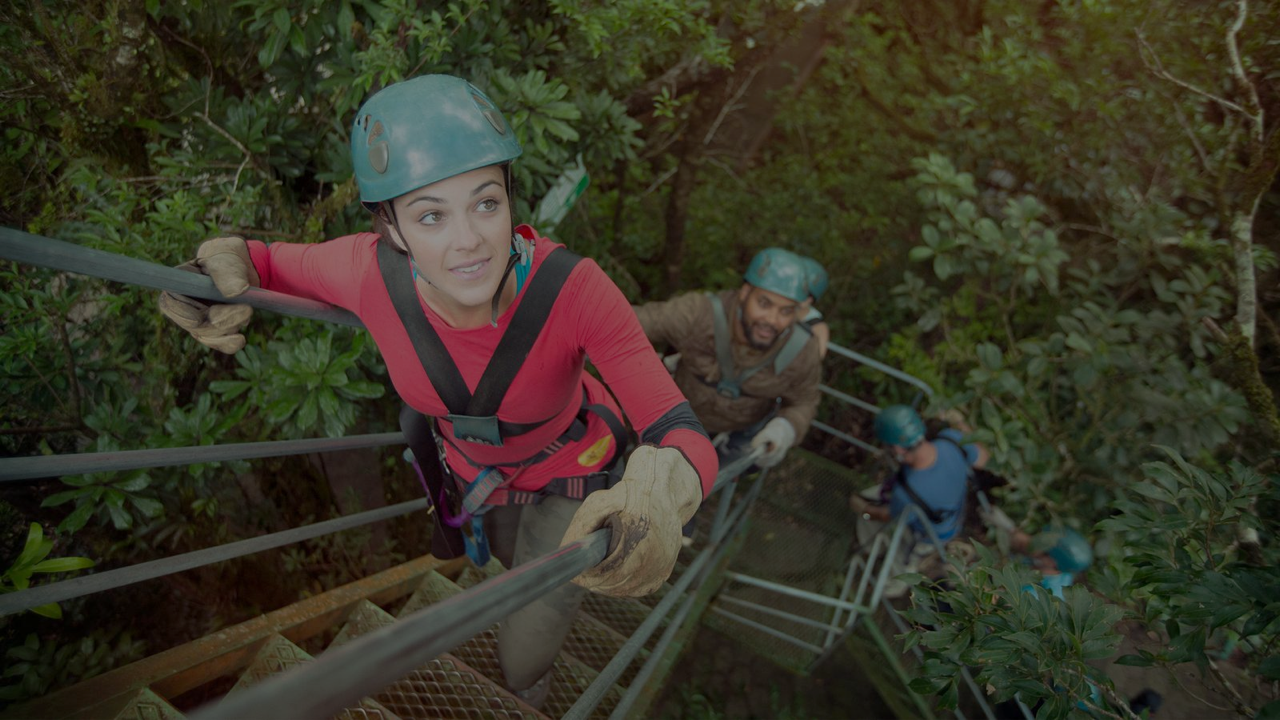 SAFETY
Follow the packing list

Follow instructions

Be Alert